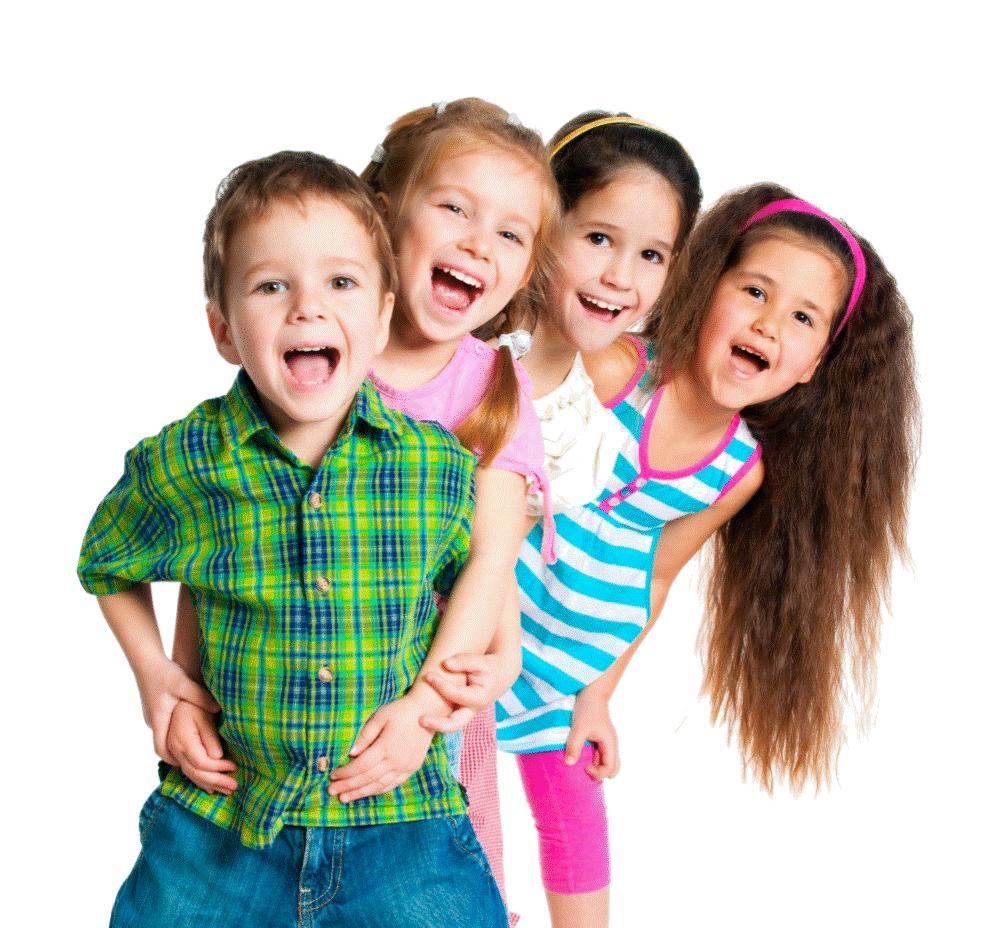 Developing the Whole Child: A Unique Approach to Social and Emotional Learning
Pat Wallace
Wright City West Elementary Principal 
Dawn Hickman
Wright City East Elementary Principal
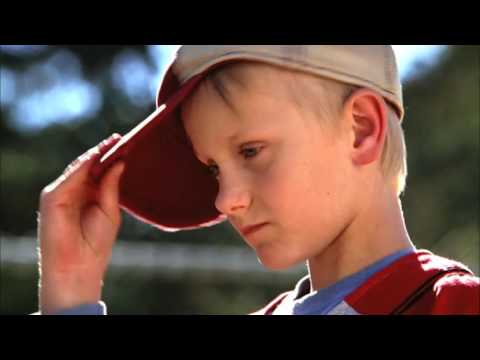 [Speaker Notes: The journey is hard, but the fight is worth it. Hang in there. Stay optimistic. The kids are worth it.]
Sequence of a Behavior Event
Before
During
After
[Speaker Notes: Before-research, proactive positive relationships, lagging skills, understanding (scientist vs judge), infusing social emotional instructional lessons
During-]
Social Emotional Learning and The K-5 Wright Way Plan
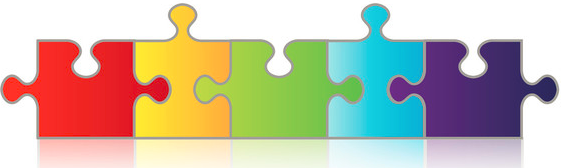 Restorative Practices
Infusion into Curriculum
Trauma-Informed School
De-Escalation
R.U.L.E.R.
Before
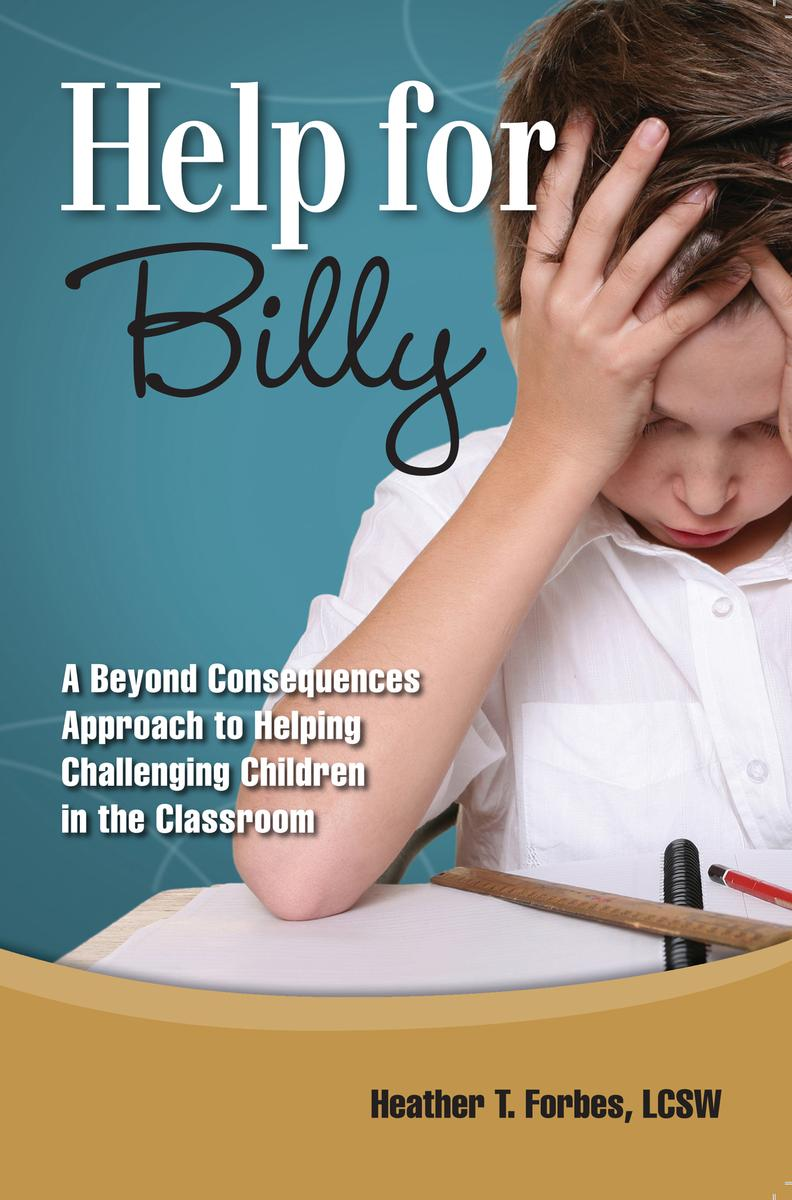 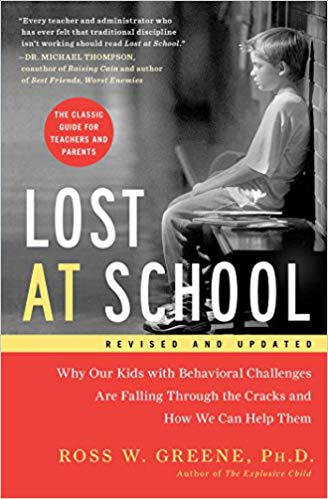 Trauma-Informed School
Identifying and Teaching Lagging Skills
Behavior Response Team (TLC Team)
Brain research 
Building a positive adult to child relationships
Scientist vs. Judge
All emotions are okay how we express them is often the challenge for adults and children
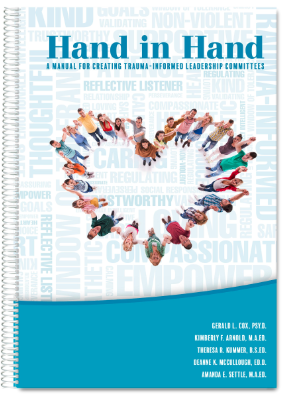 Before
Behaviors have hidden feelings and hidden request. We need to ask, “What is the child trying to communicate with this behavior?’
Trauma
Anxiety
Lagging Skills
Mental Health
[Speaker Notes: Heroic teachers are facing this challenge with little to no training in mental health and behavioral principles. This leaves teachers to learn on the job and rely on their instincts, and it leaves the students with anxiety at risk for poor performance, diminished learning, and social or behavior problems in school.]
Before
Shift from:
“How do I get this child to change his/her behavior?” 
To…
“What is driving this child’s behavior?” 
“ What skills is this child missing?” 
“What can I do at this very moment to improve my relationship with this student?”
Ask the Right Questions...
[Speaker Notes: In order to figure this out we need to be asking the right questions...]
Before
Shift from:
“The child choose to act this way.” 
To…
“How did I contribute to the behavior?
What could I have done differently?”
Ask the Right Questions...
[Speaker Notes: In order to figure this out we need to be asking the right questions…
*Add the quote from Ross Greene]
Before
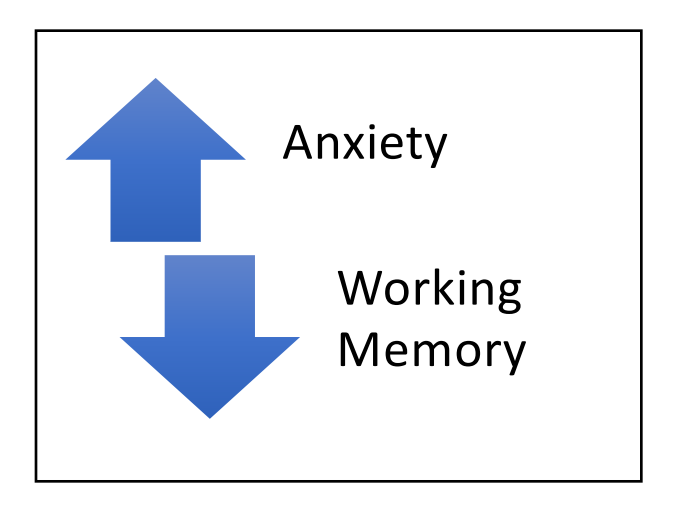 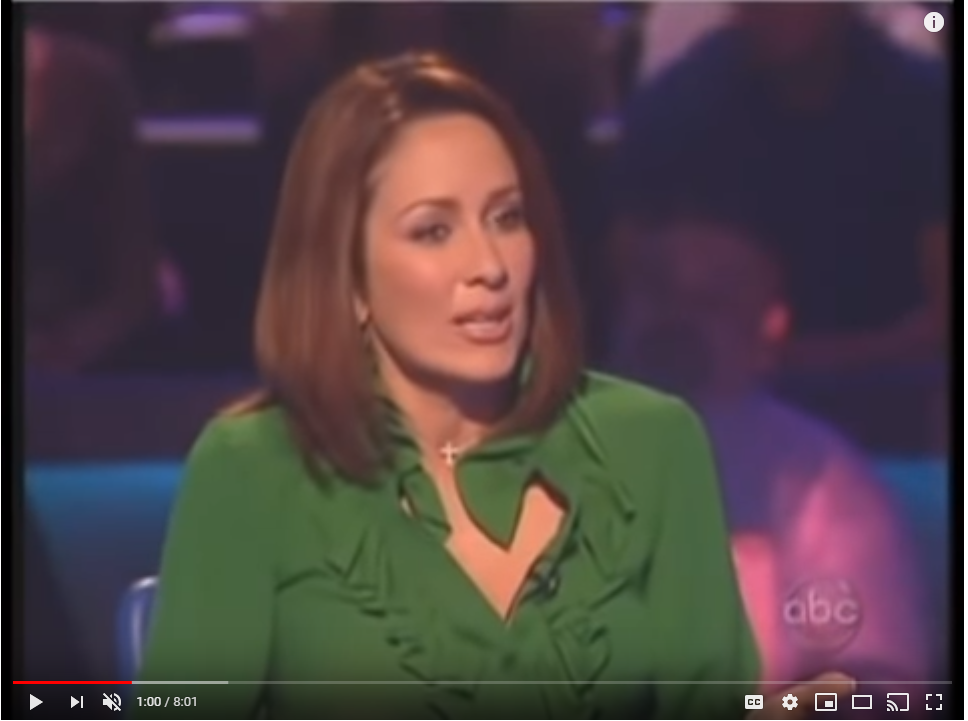 https://www.youtube.com/watch?v=Rn_OhPKBjB0
Before
Anxiety
Within the classroom, it is hard to identify the child with anxiety at times.  It is like having two cans of soda and vigorously shaking one can without anyone seeing. Then ask someone to open one.  The child with anxiety is the shaken soda and when triggered will explode. 

We don’t always know what is going on inside the child with anxiety.  However, we can chip away at negative or inaccurate thoughts.
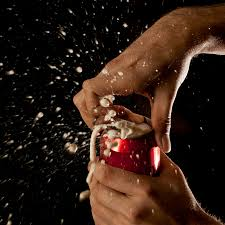 [Speaker Notes: Turn and talk about what you know about anxiety/ ADHD
Bring shaken soda and some not shaken to hand out.]
Before
Solutions...
INCENTIVES DO NOT TEACH SKILLS!

If we asked you to teach in French and offered you a $500 incentive per paycheck can you speak French the next day?  
It won’t matter how much I offer you will still not be able to present in French without being taught the skills. 


When creating a behavior plan you need to add strategy (s) to the intended goal behavior.
Before
Direct Instruction of SEL Skills
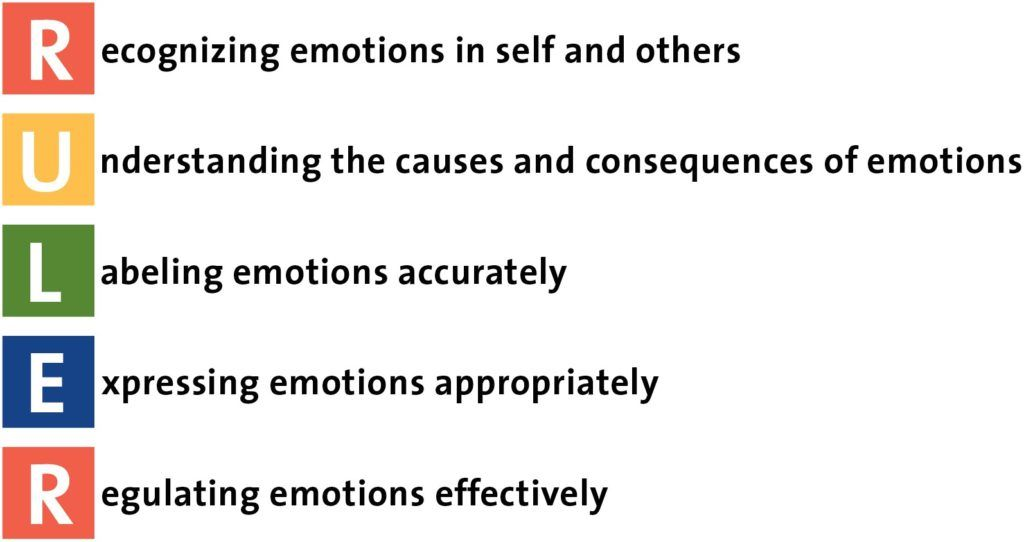 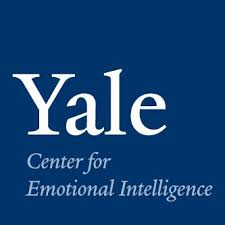 Before
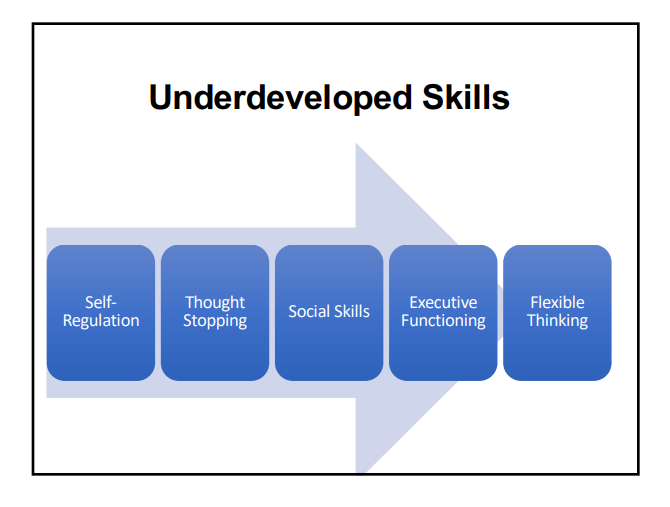 Teach skills if you want to help with behavior!
Before
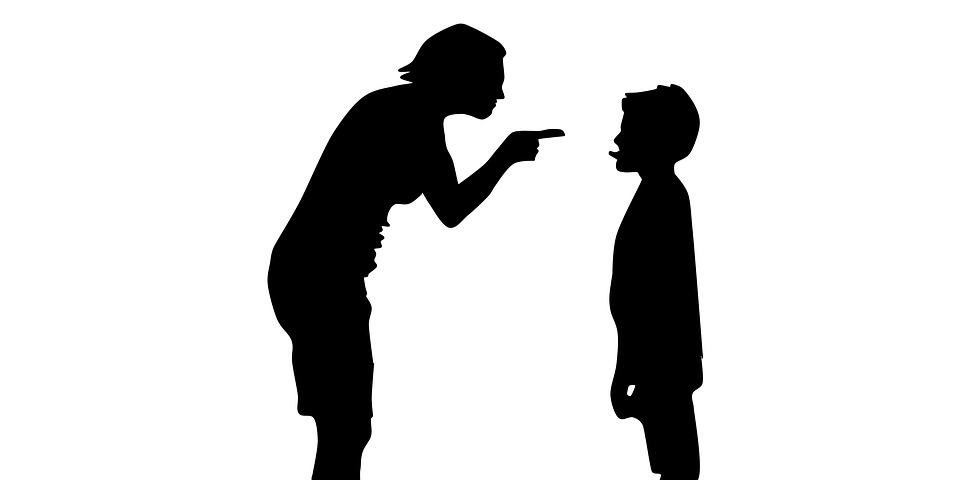 We teach Reading...
We teach Math... 
But we punish behavior?
Before
Four Parts of RULER
The Charter
Mood Meter
Meta-Moment 
Blue Print
Before
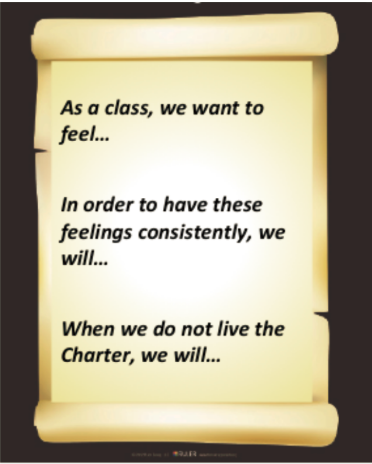 RULER- Charter
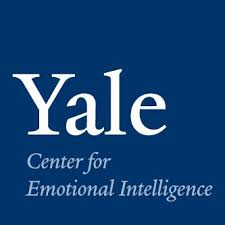 16
[Speaker Notes: Quickly review the purpose of the Charter]
Before
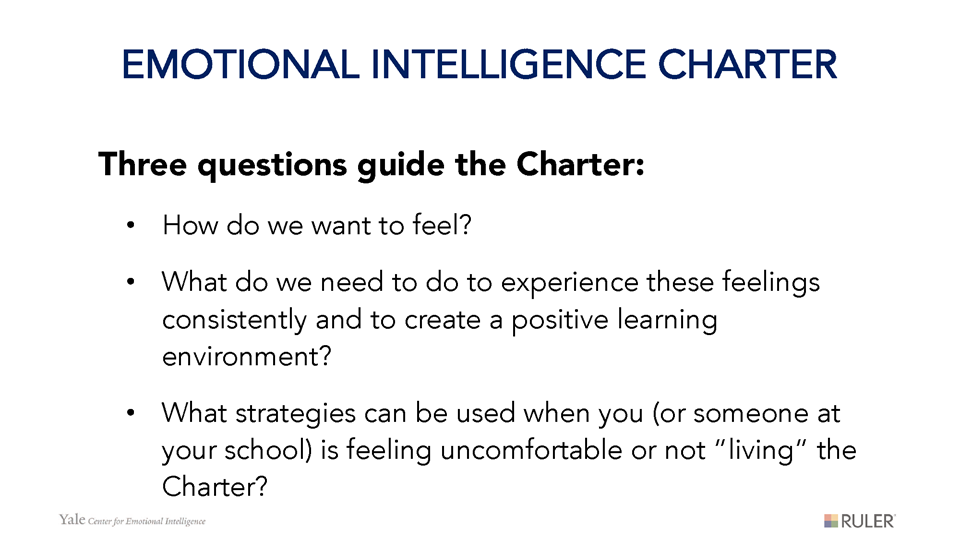 17
Before
RULER- Mood Meter
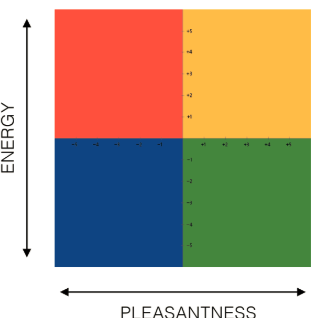 RULER- Mood Meter
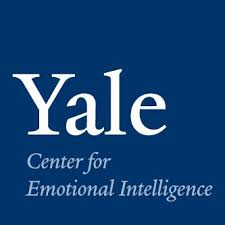 18
Before
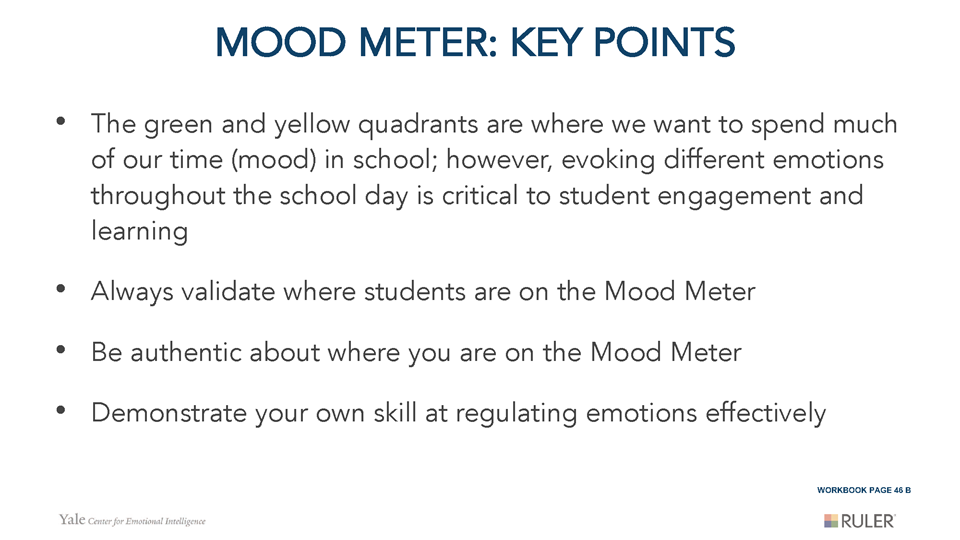 19
Before
RULER-Meta-Moment
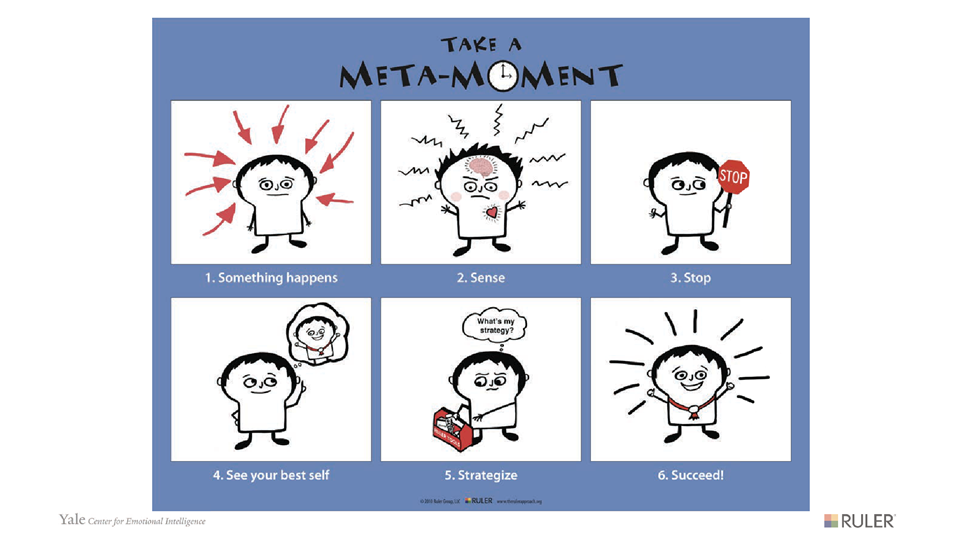 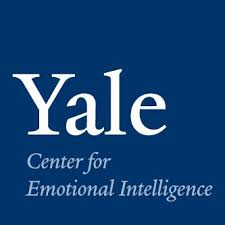 20
Before
RULER- Meta-Moment
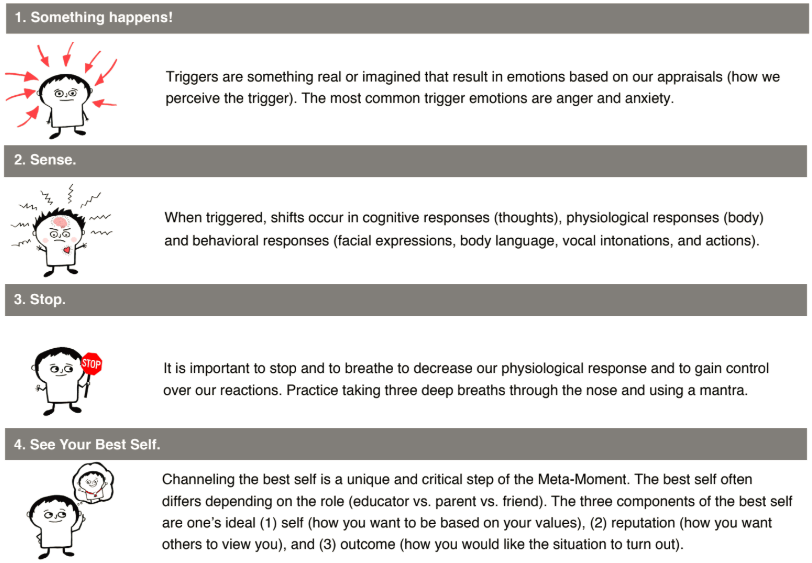 21
Before
RULER- Meta-Moment
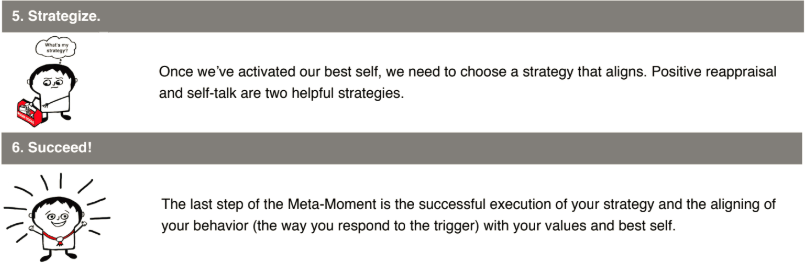 22
[Speaker Notes: Hand Out Meta-Moment Tip Sheet]
Before
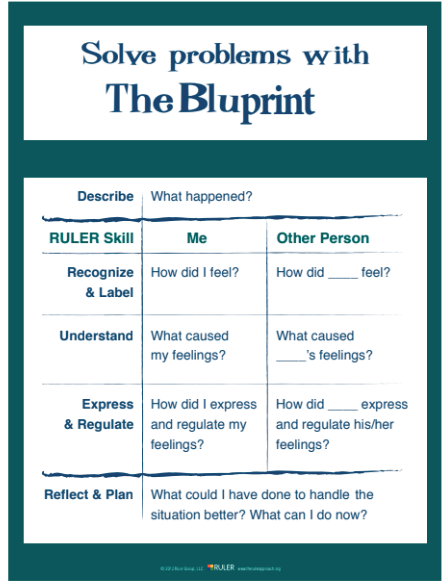 RULER- Blueprint
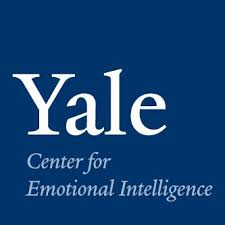 23
[Speaker Notes: Hand Out Blueprint Tip Sheet 
Restorative Practices Connection]
Before
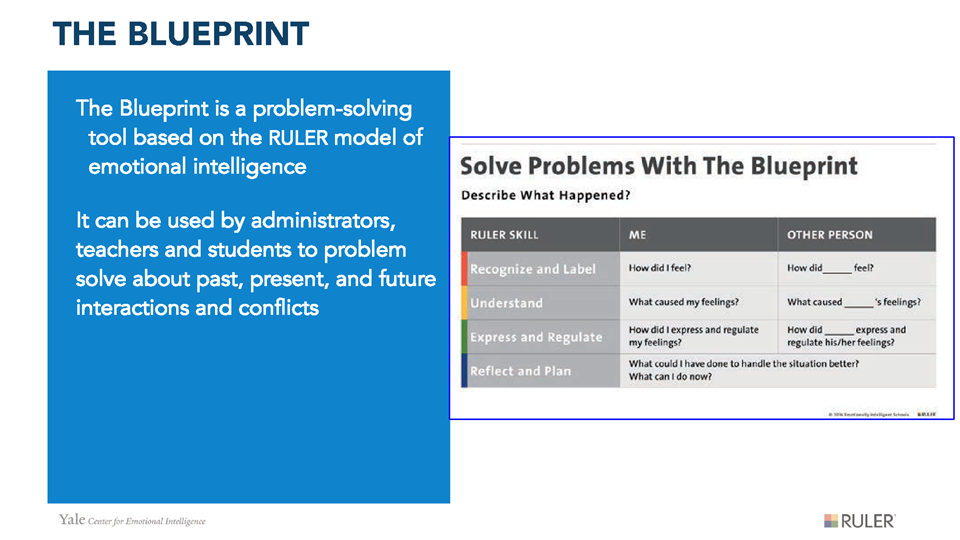 Before
Breakfast in the Classrooms and Morning Meetings
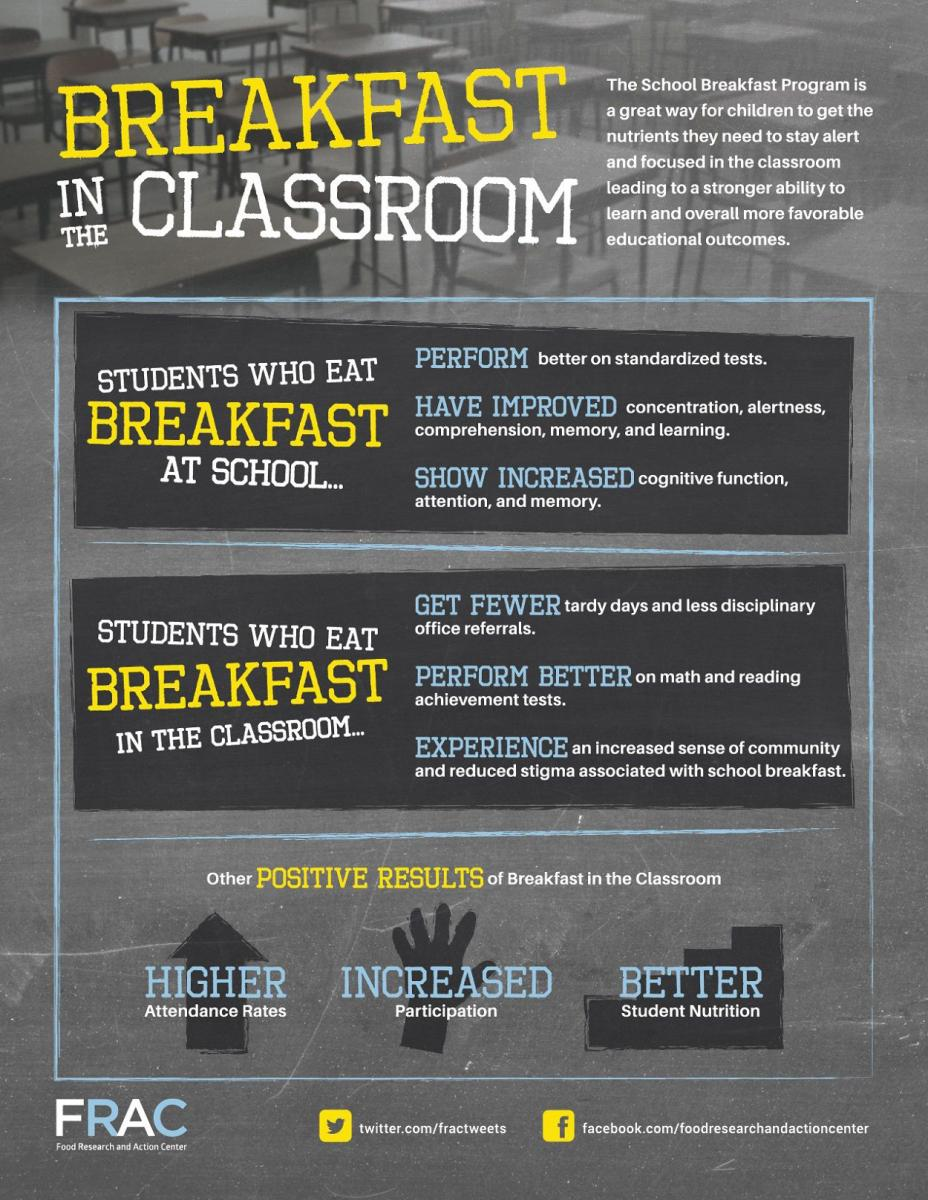 Before
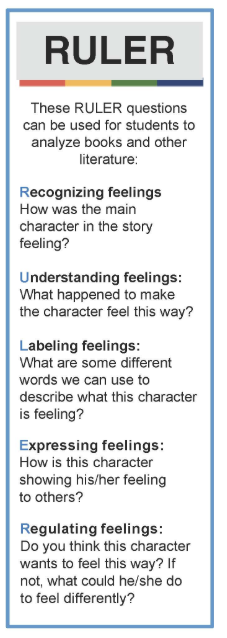 Infusion into Curriculum
Aligning ELA with the Mood Meter: http://rulercommunity.yale.edu/wp-content/uploads/2016/09/Aligning-ELA-with-the-Mood-Meter_Handout.pdf 
RULER Student Bookmarks: http://rulercommunity.yale.edu/ruler-bookmark-k-8/ 
Book List for Meta-Moment: http://rulercommunity.yale.edu/book-list-meta-moment-practice/
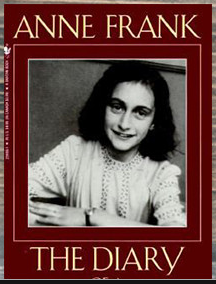 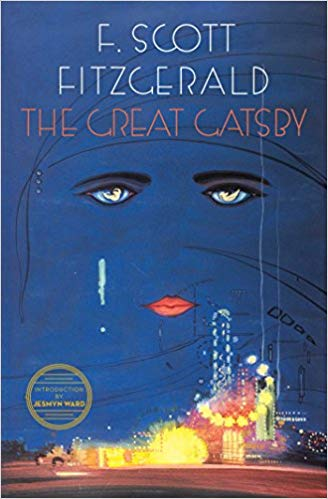 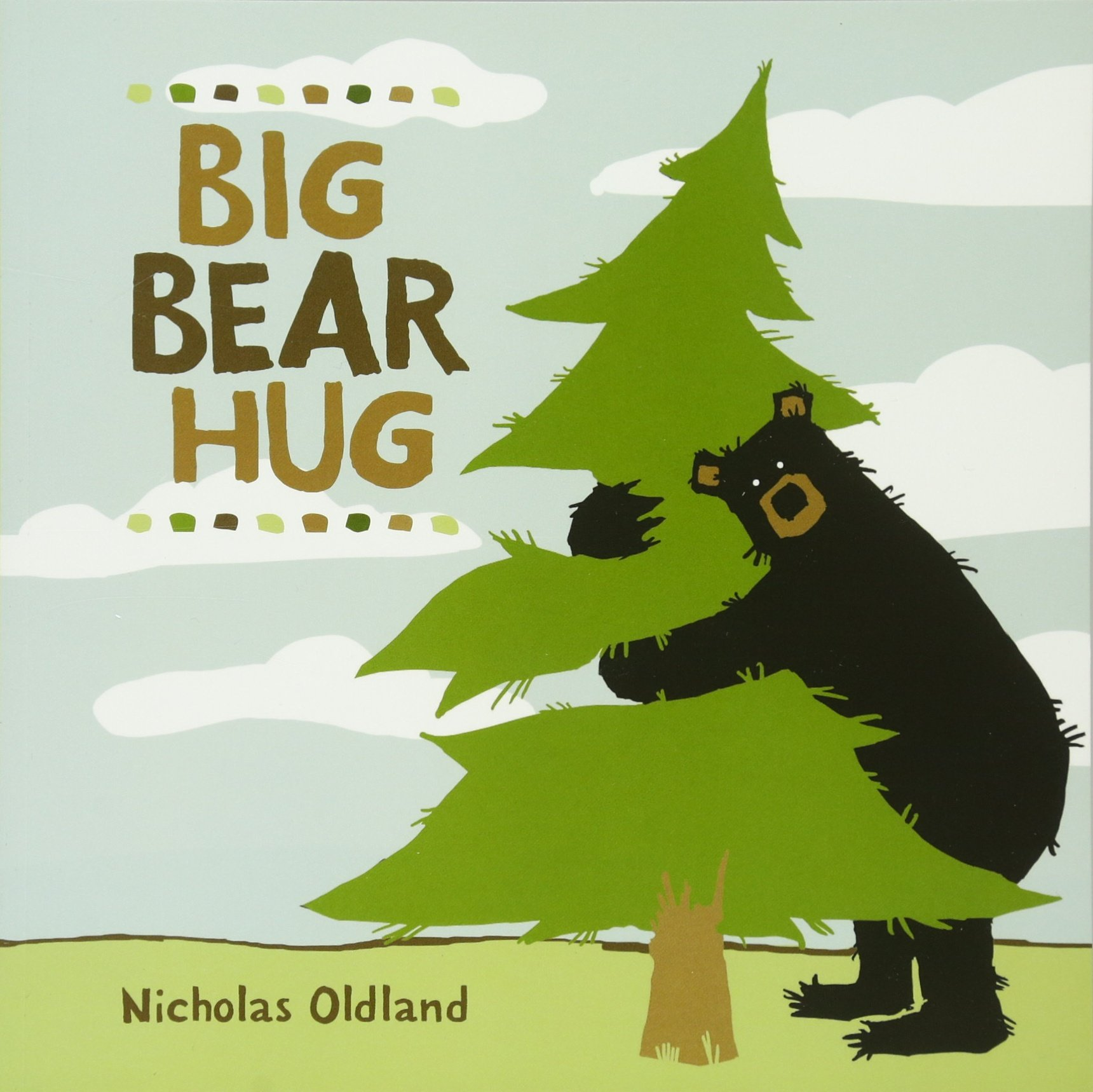 [Speaker Notes: Add ideas of what teachers have done to infuse social emotional lessons into everyday lessons]
During
De-Escalation
“When the demands being placed on a student exceed his capacity to respond adaptively is when you see challenging behavior.” - Dr. Ross Greene

“Kids do well if they can.” - Dr. Ross Greene
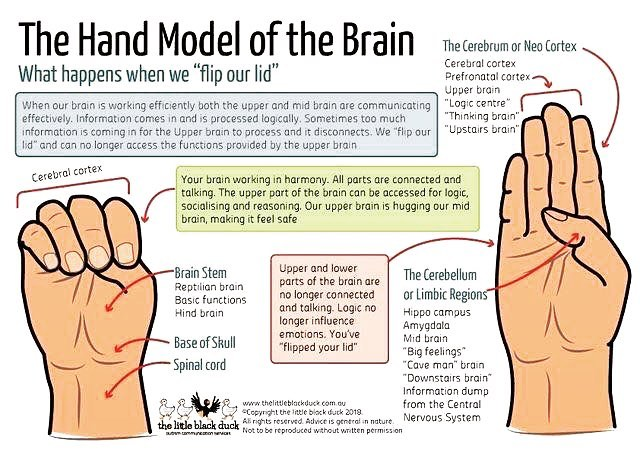 [Speaker Notes: Help for Billy  page 21- graphics, brain images-flipped brain,]
During
Teacher and Student Window of Stress Tolerance
“It’s a frustrating situation for sure, but my friend, you have far more power and influence than you may think. And I don’t mean in the “savior” sense. You’re not Michelle Pfeiffer, and this isn’t Dangerous Minds. We’re not talking about saving students, nor is it your responsibility to do so.
This is about having a restorative mindset versus a punitive mindset, and about what happens when we choose as a school community to approach behavior problems through a lens that is focused on long-term solutions which restore a child to wholeness rather than punishing or criminalizing kids for their behavioral choices.” -Angela Watson  Podcast
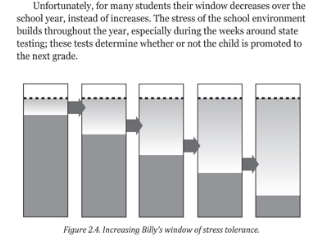 During
Solutions...
PREDICTABILITY…
Students with anxiety thrive in predictable environments. Negative attention is more predictable.  

We are more unpredictable when a child is doing the right thing!  

Students with anxiety need that predictable cause and effect.
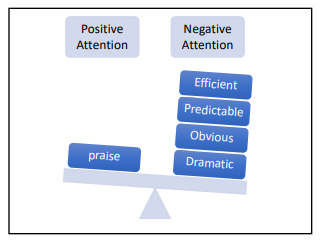 During
Solutions...
PREDICTABILITY…
Provide Predictable Positive Attention
	Ideas:  Start by checking in with the child.  Get them started and let them know you will be back in ___minutes.  Set their timer and come back and check on the child.  Increase the time as the stamina increases.  
- now anxious thoughts are paired with a comforting thought, the teacher will be right back at a predictable time that can be seen. 

Similar to being in an emergency room if you know when you will be seen it instantly calms your anxiety.  When you don’t know when you will be seen, as time goes on you become more anxious.
During
Solutions...
IGNORING IS NOT THE ANSWER!  

Ignoring lower level behavior will increase the behavior and create an increased skill leave to get attention in a negative way. 

Ask: What type of attention is the child looking for?  (All children need and want attention, but ASK yourself, what attention is the behavior communicating?)
During
Solutions...
BREAKS

Purpose of breaks are that students are calmer and more regulated after them 
What percentage of breaks lead students to be calmer after? 
Negative thoughts fester during traditional breaks (water, take a walk= thoughts still ruminate) 
Provide thought/cognitive distraction breaks (listening center, Where’s Waldo or I Spy, Go Noodle!) 

Your brain is like a remote control, so breaks need to change the channel
During
Solutions-Transitions
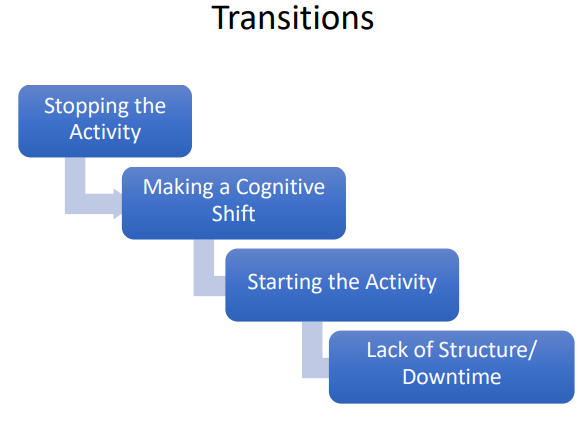 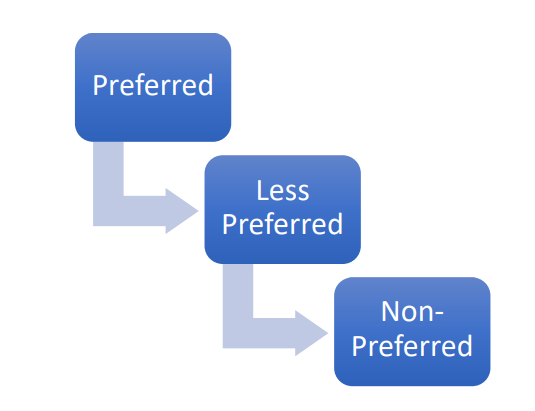 During
Solutions
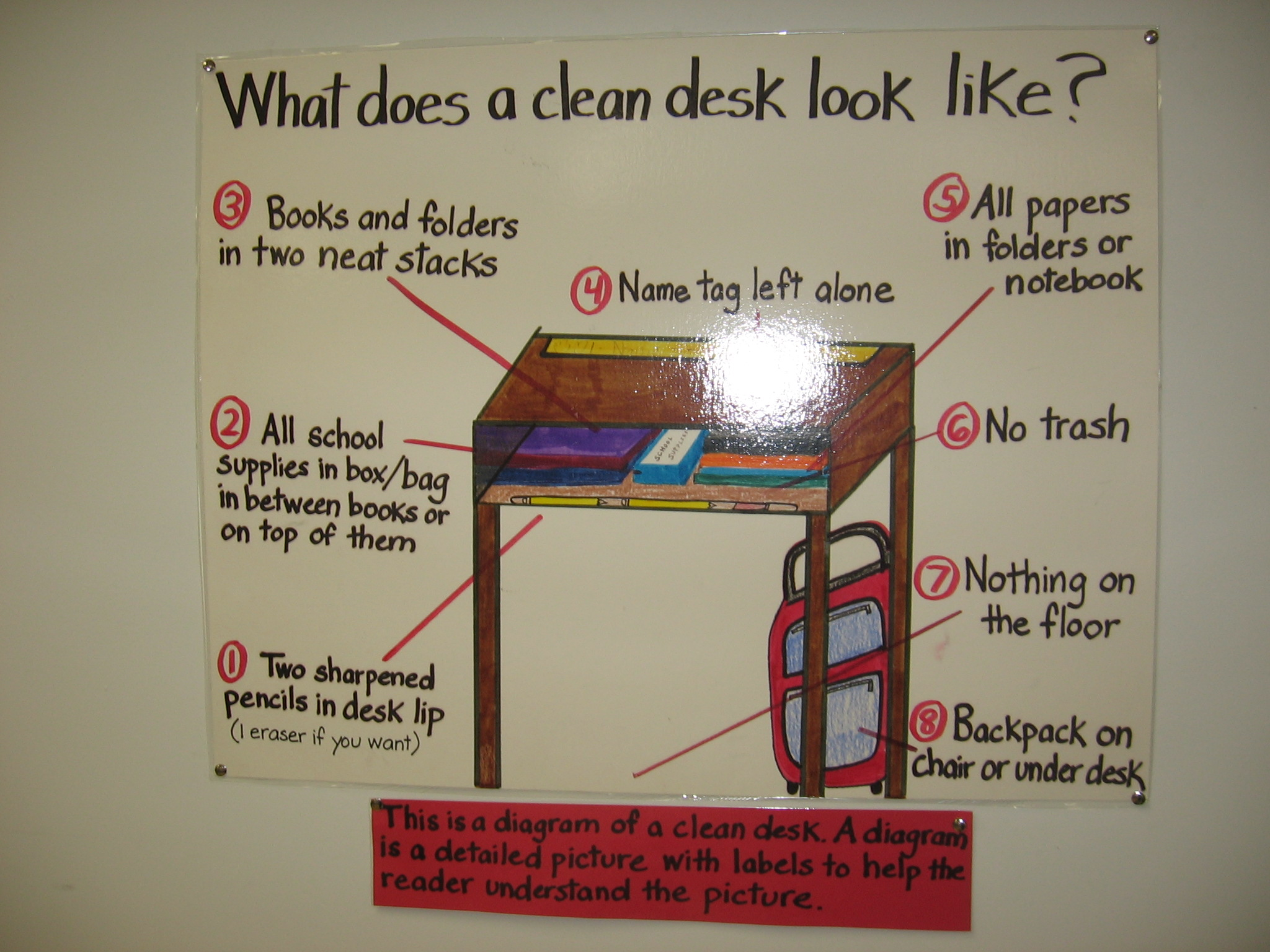 TRANSITION IDEAS

Quick review movies after recess “just happened to be on” 
Flocabulary 
Class Dojo Core Value Videos 
Math review videos 
Brain Pop 

Just saying “five more minutes” is not enough since kids make bad decisions in that time 
Ask “what’s your five minute plan?”
Mental transitions before physical transitions 
Provide pictures and visuals and say “match the picture” versus telling them with descriptions. Removes language barrier.  

Replace “STOP” with “PAUSE” 
Reduces anxiety
[Speaker Notes: Students can make a poor plan when asked to transition: such as reading, child told five minutes will plan to read 5 more pages and stop.  A child with anxiety will make the plan to finish the chapter book.  Reduce the anxiety by saying pause and quietly meet with the child to create a plan on where to pause and give the child a “PAUSE post- it” to mark the place to pause and get ready to transition.]
During
Solutions...
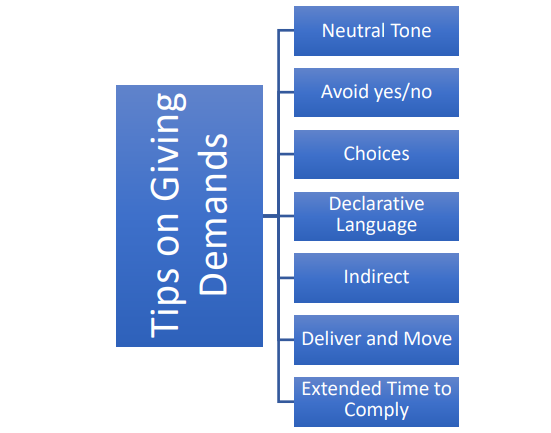 During
Solutions...
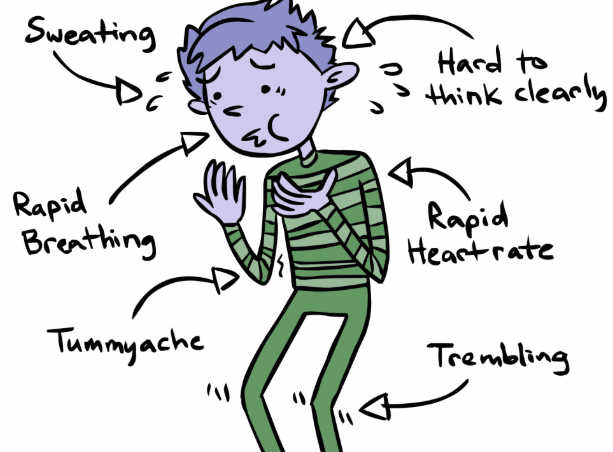 OTHERS 

Strategy to reduce test anxiety
Students can skip any two problems on the quiz  or assessment 

Writing
Writing involves a lot of thought and can lead to anxiety
Scaffold the parts of the writing process for the students
During
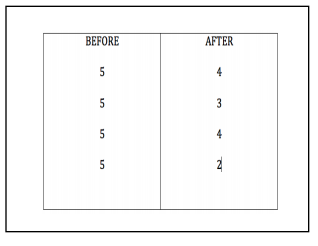 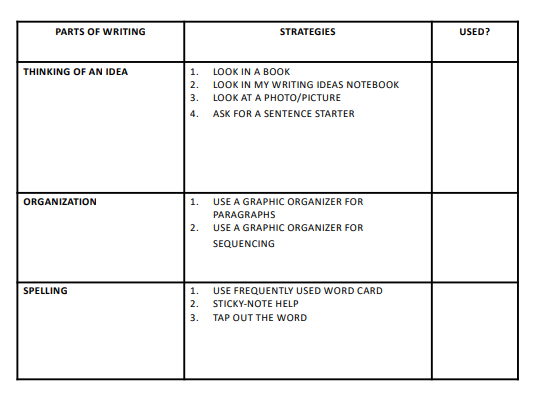 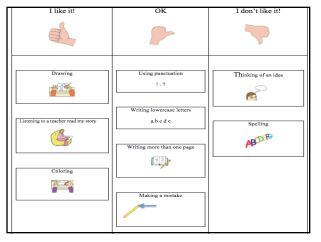 During
The Power of Being Seen 


Greet Students at the Door:
Welcoming Students with a Smile   

“Remember that a person’s name is to that person the sweetest and most important sound in any language.” - Dale Carnegie
Most importantly of all…
Know your students!
[Speaker Notes: Article: https://www.edutopia.org/article/power-being-seen]
After
Restorative Practices
K-1 Approach: 
Push-In Teacher
Including students in conversations.  Modeling how to restore a wrong with a another person.
	
2-5 Approach:
Re-framing ISS with the Restorative Action Plan
After
Results
Wright City East Elementary K-1
Wright City West Elementary 2-5
Discipline Data
Discipline Data for First Semester with Three Year Comparison
The first semester of the 2018-2019 school year had 96 behavior office referral events.  This was slightly down from last year’s first-semester office referrals as seen on the chart below.
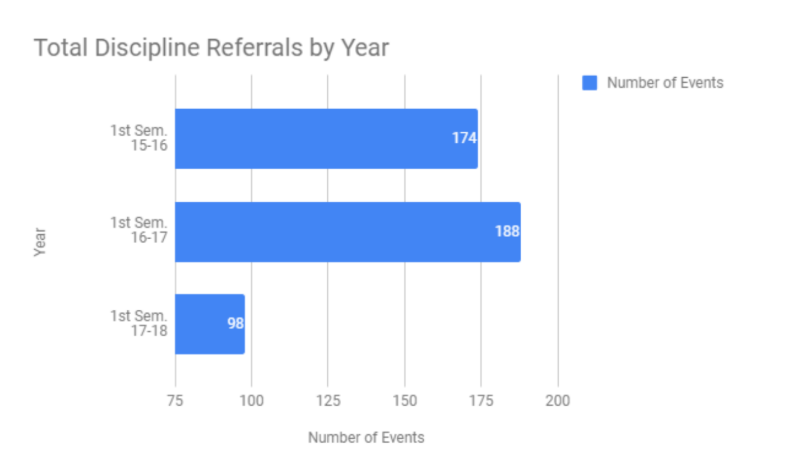 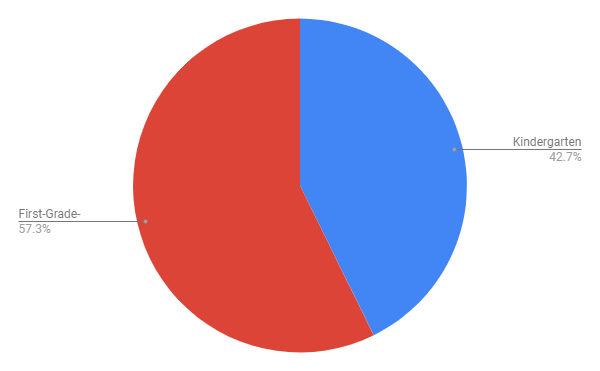 Discipline Data
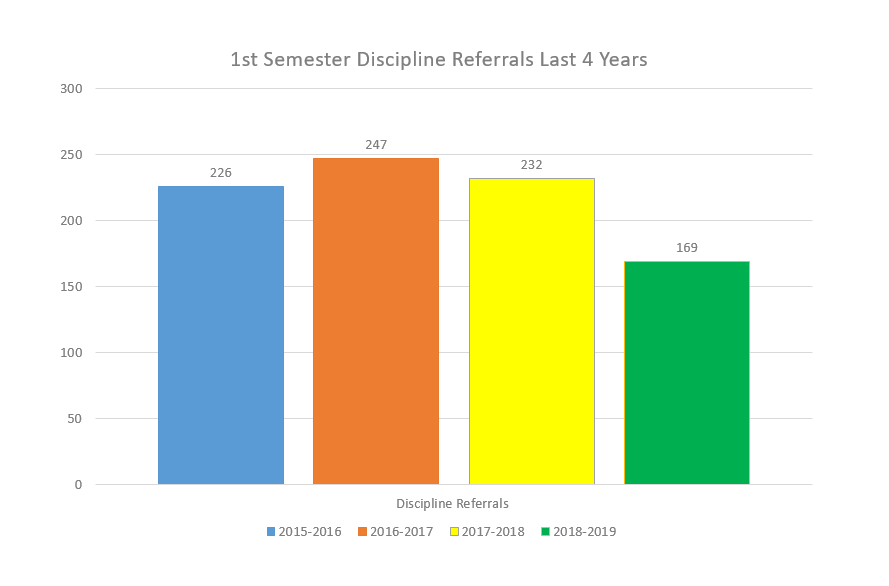 Discipline Data
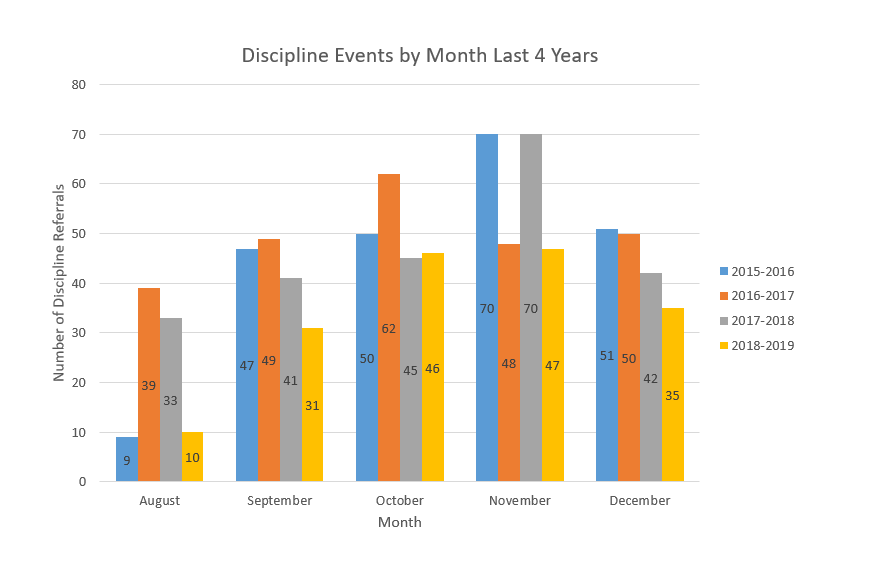 Discipline Data
After
K-5 Social-Emotional Vision
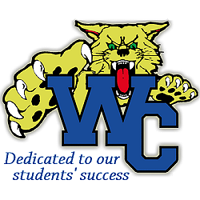 The Wright Way Plan
45
More Resources...
Links: 

Lives in the Balance

Jessica Minahan

YALE-RULER Social Emotional Intelligence 

Apps for Self-Regulation 
Calm 
Headspace 
Moodnotes (not free)  
Moodpath 
Pacifica 
SuperBetter (game to teach resilience) 
7 Cups
Anxiety Relief Hypnosis 
Happify 
Talkspace
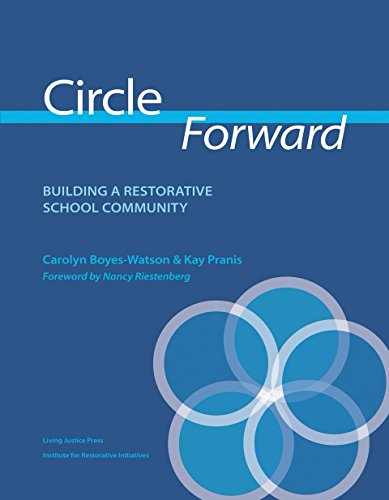